Hetty Hackett’s Farm
by Kauri 1
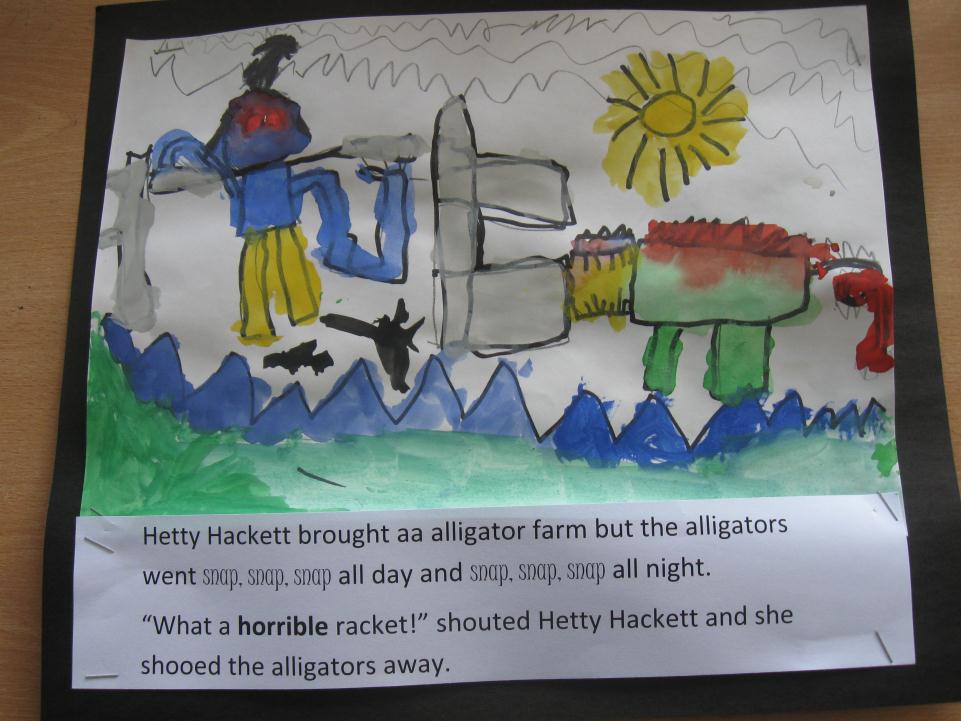 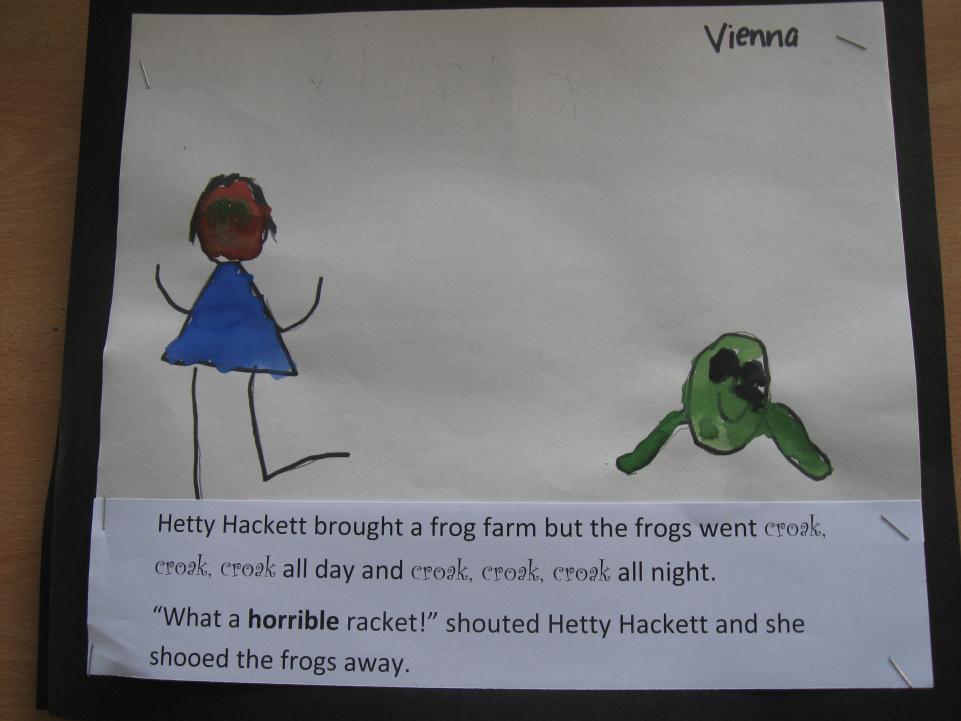 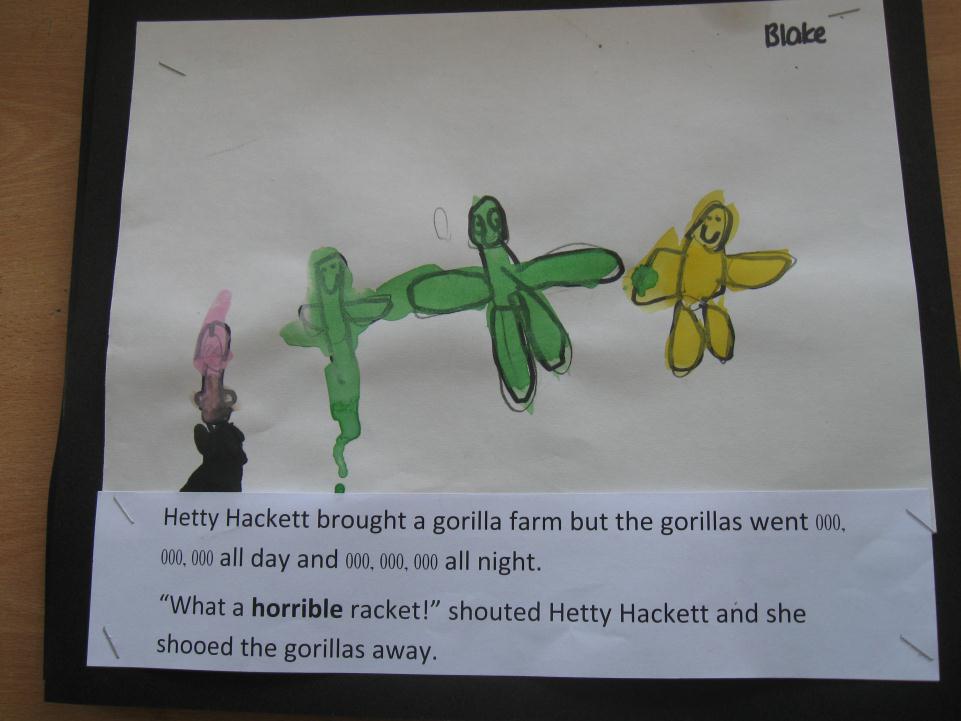 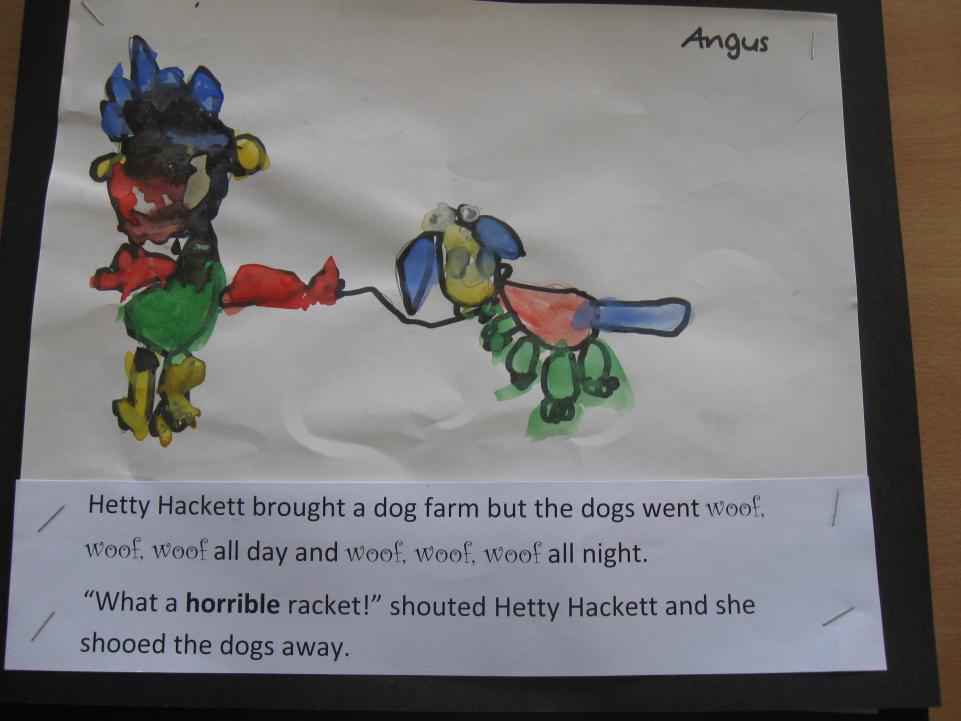 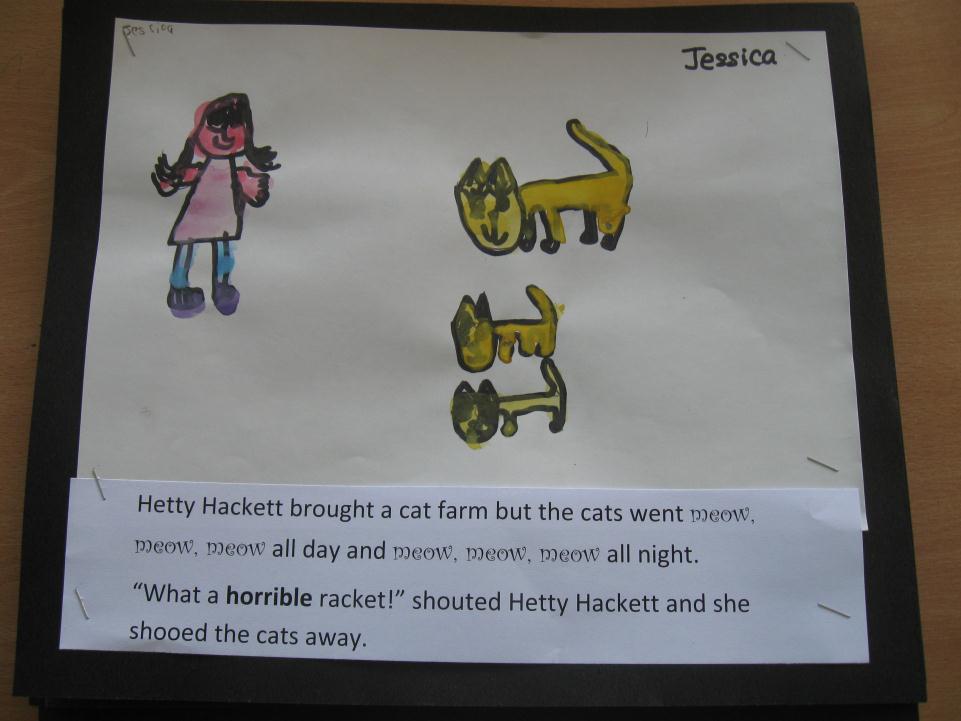 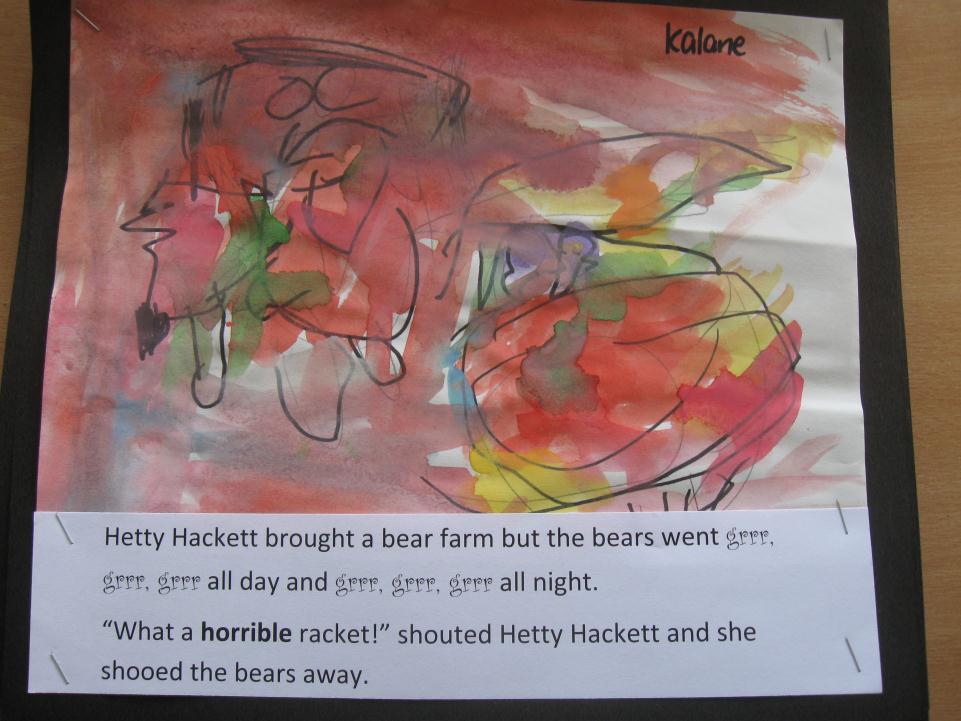 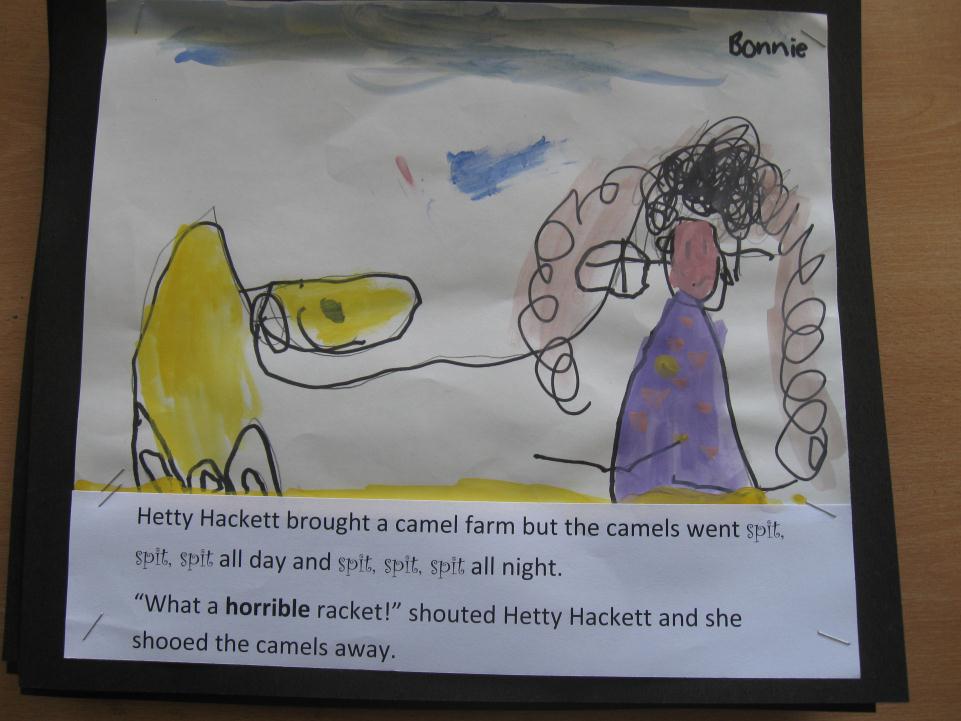 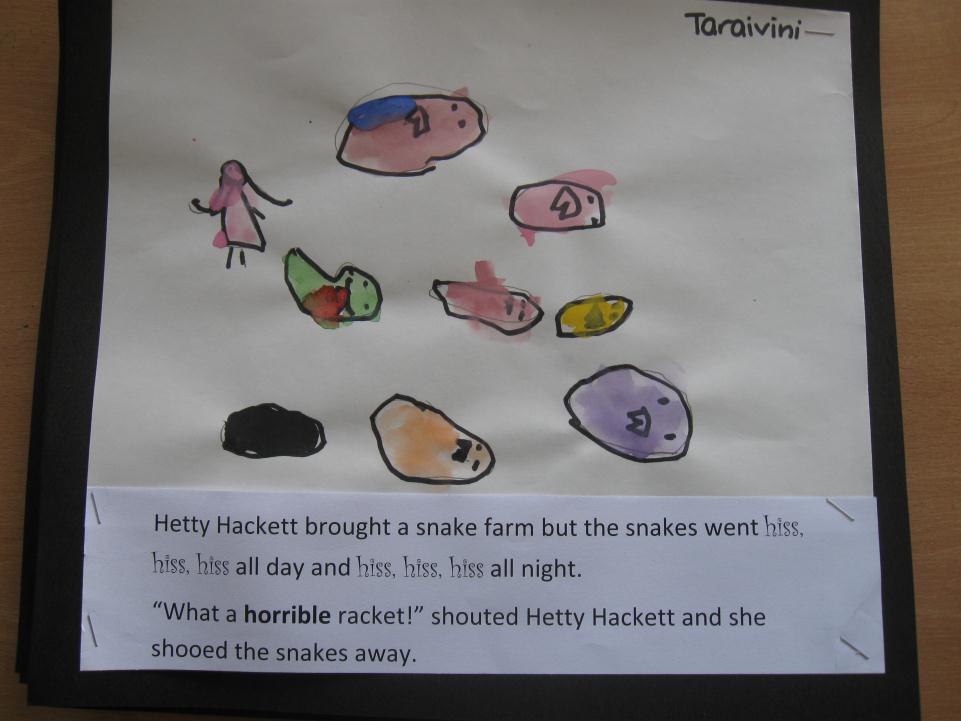 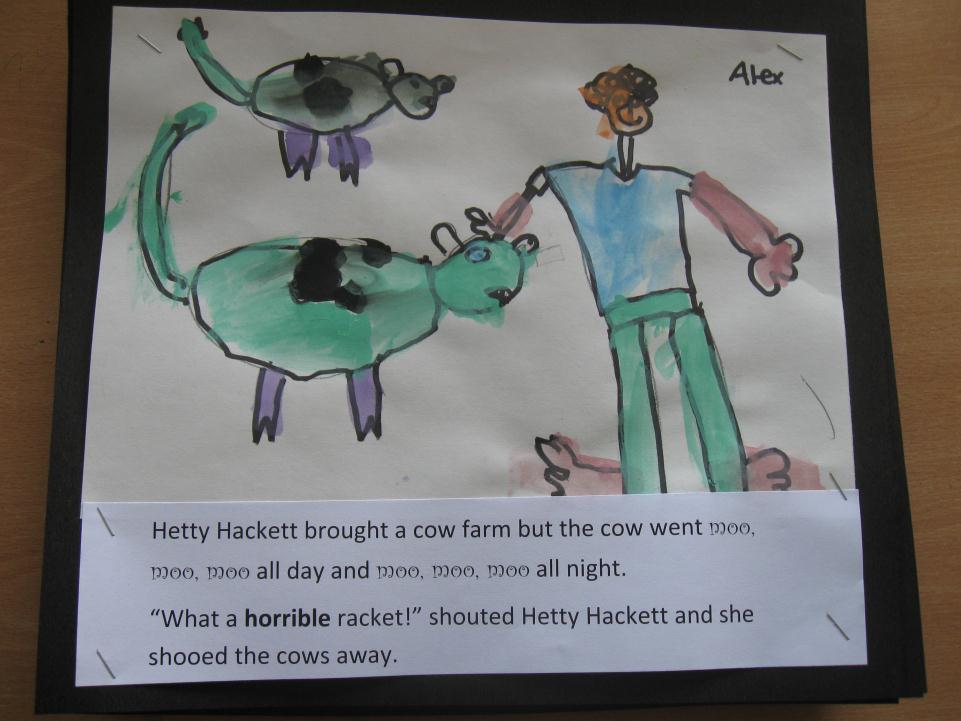 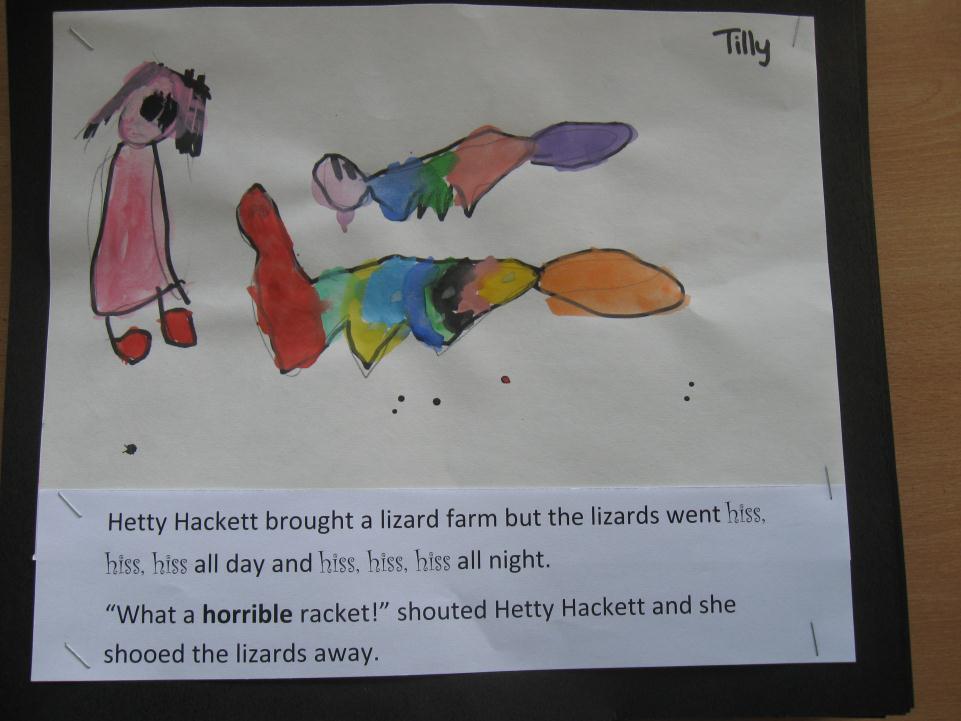 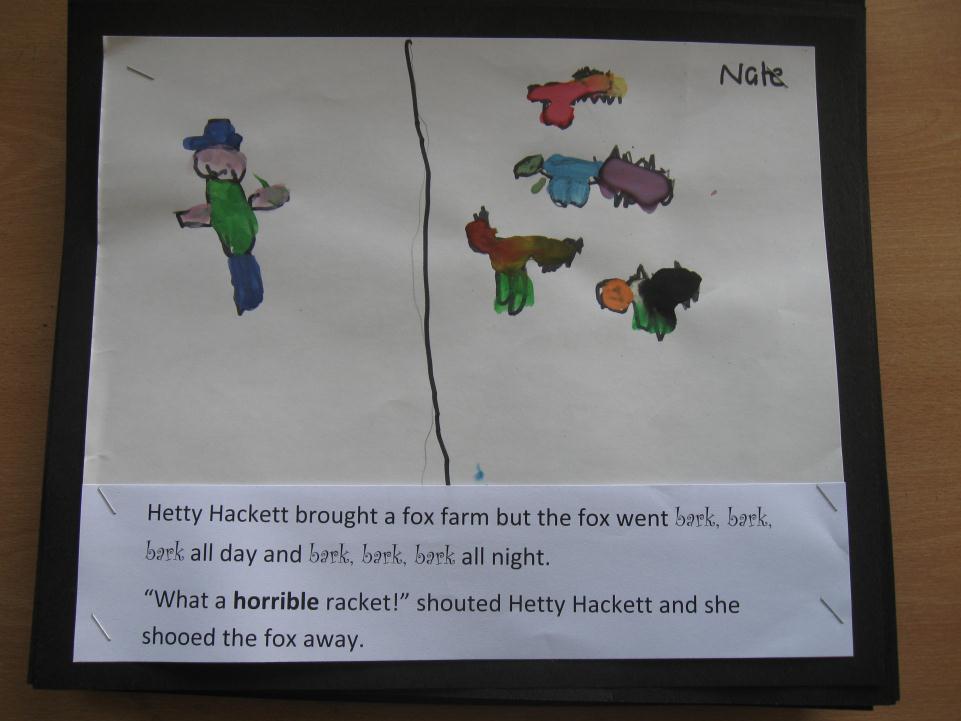 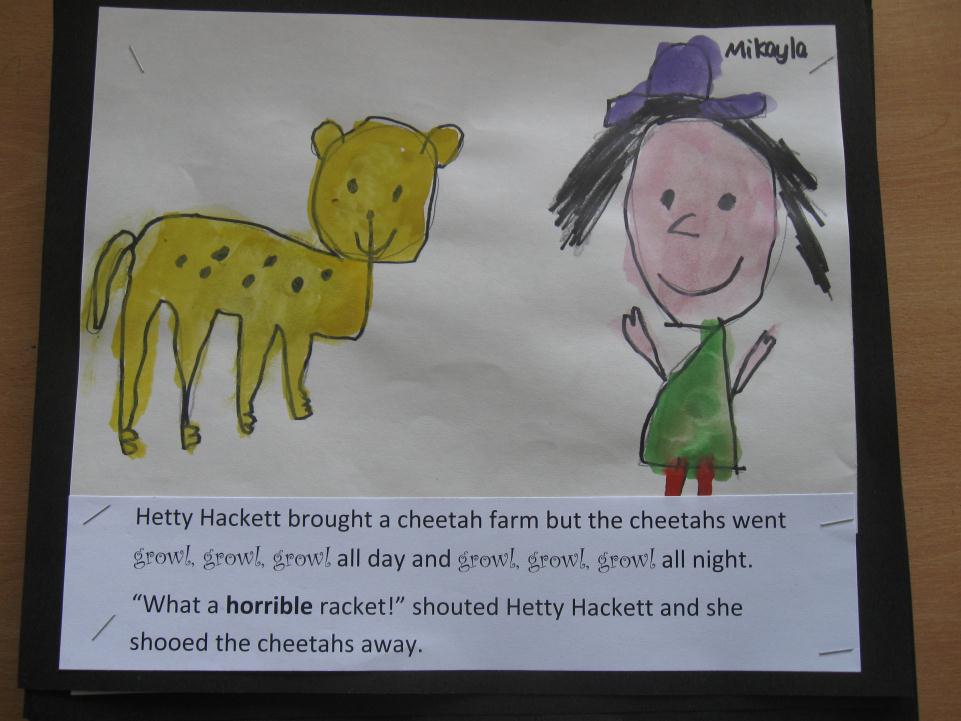 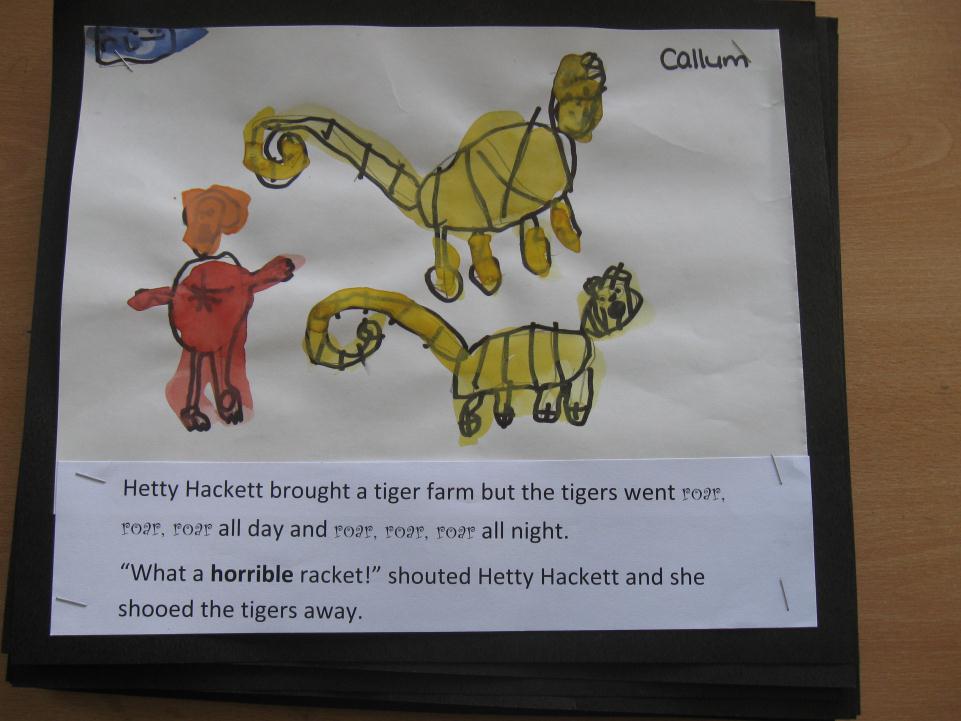 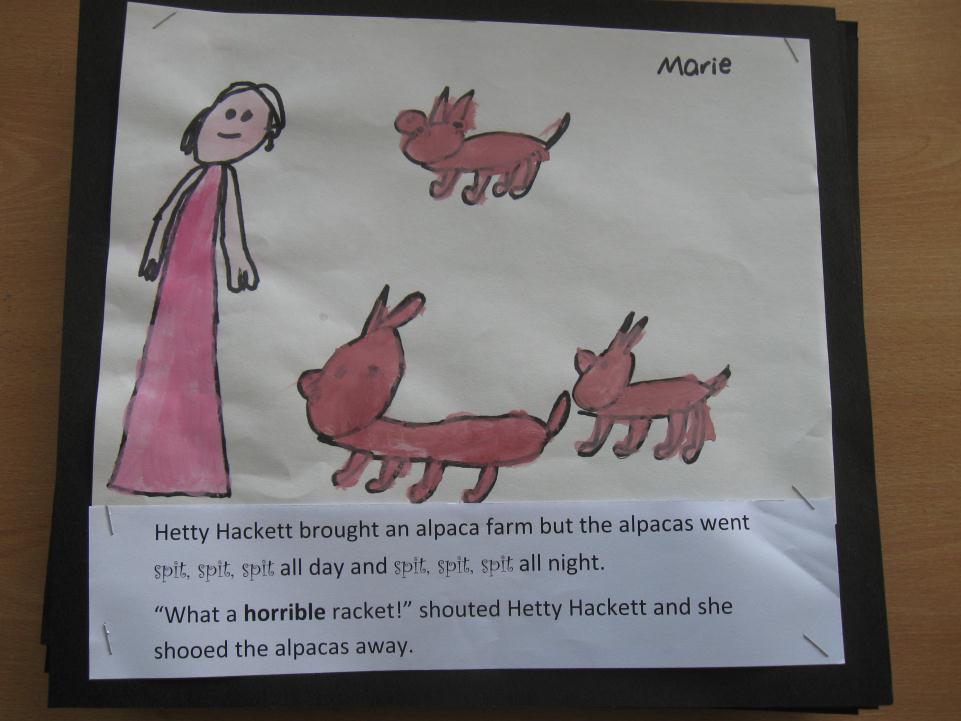 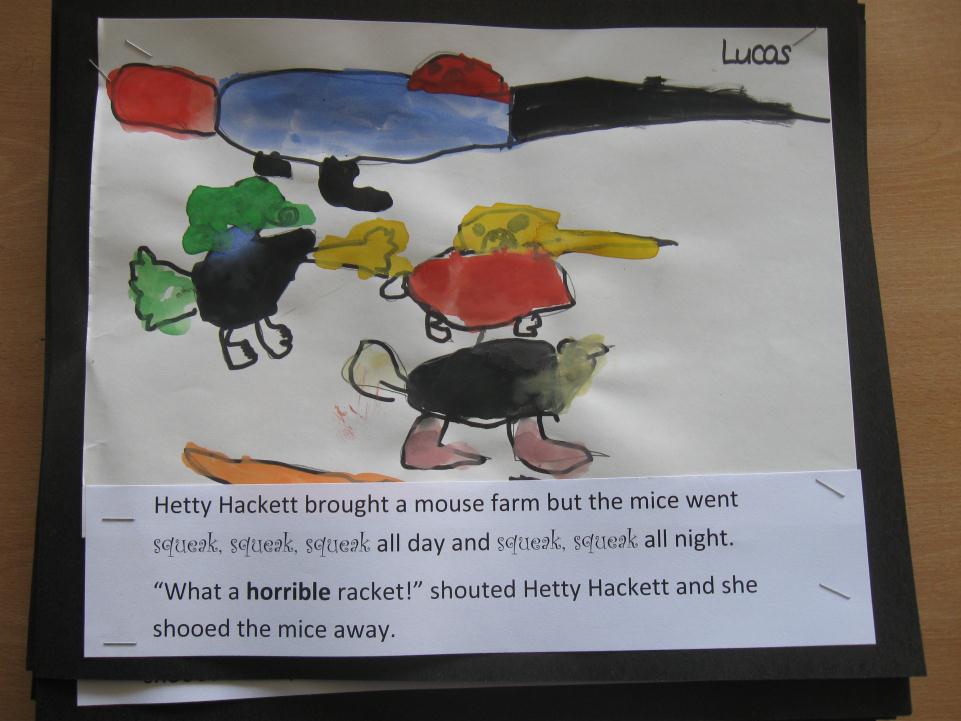 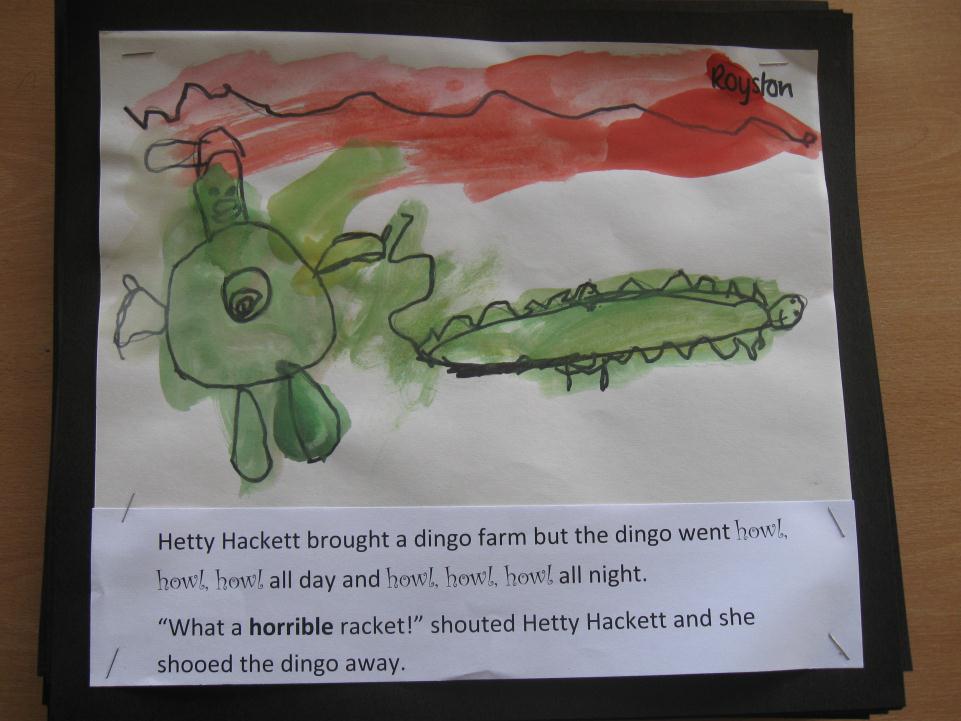 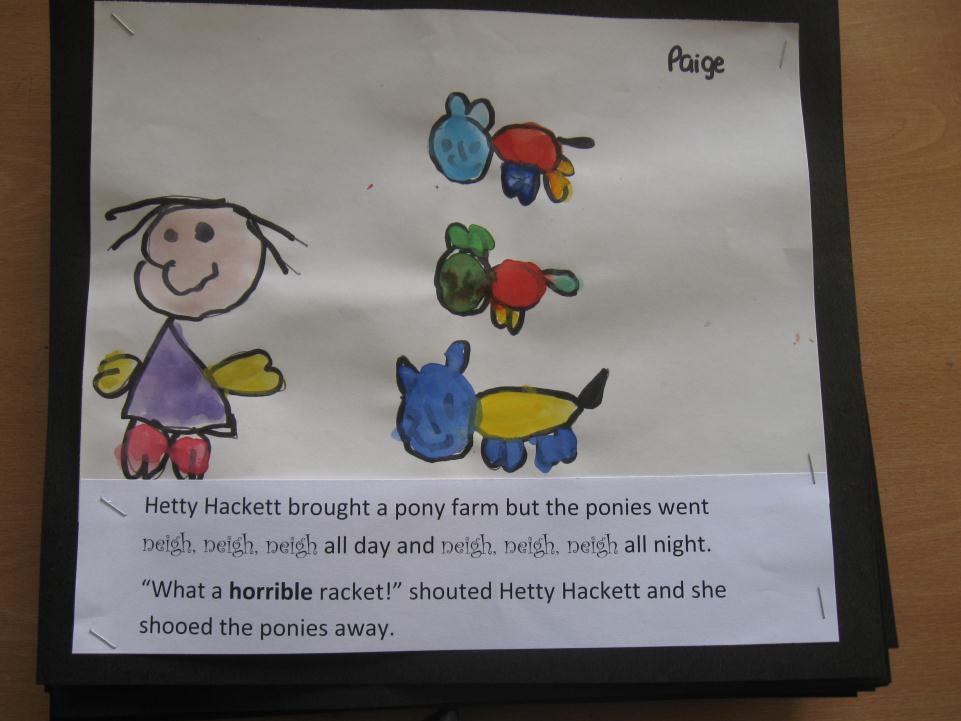 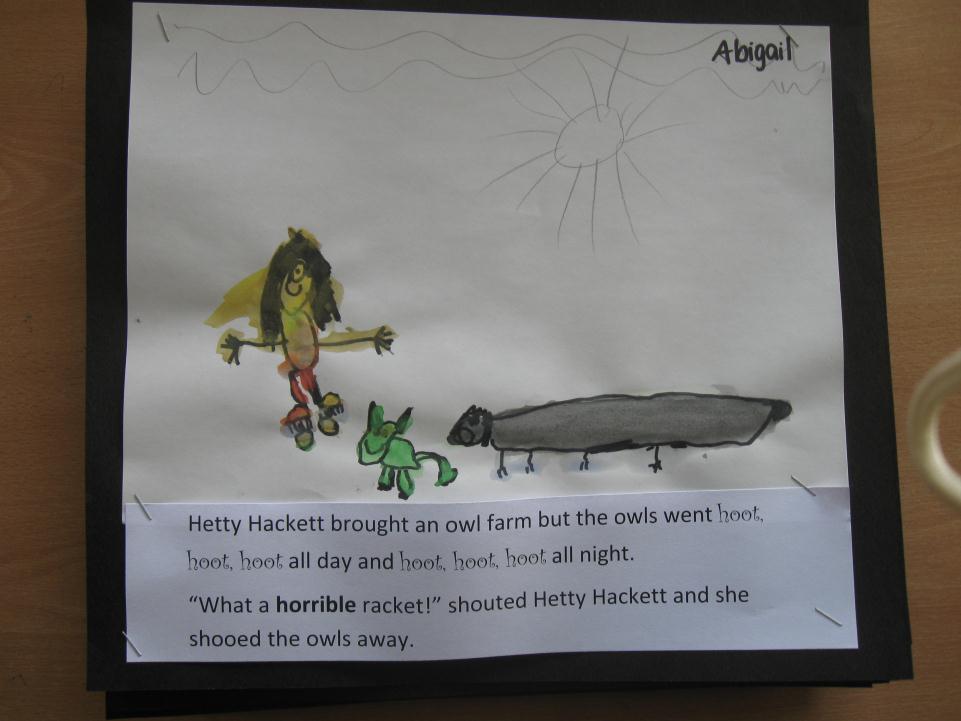 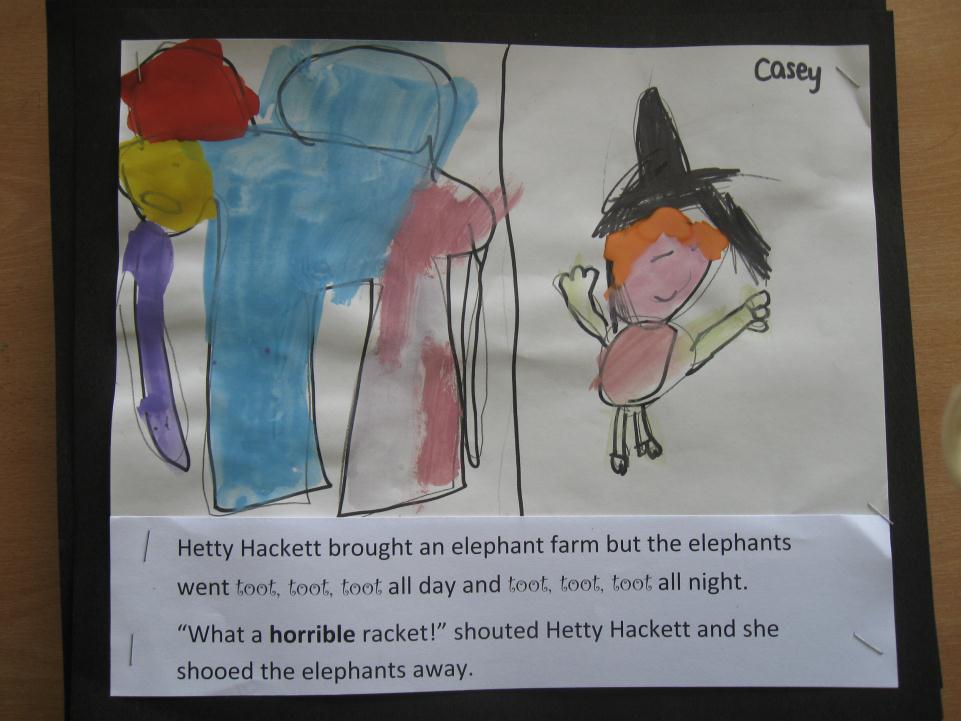 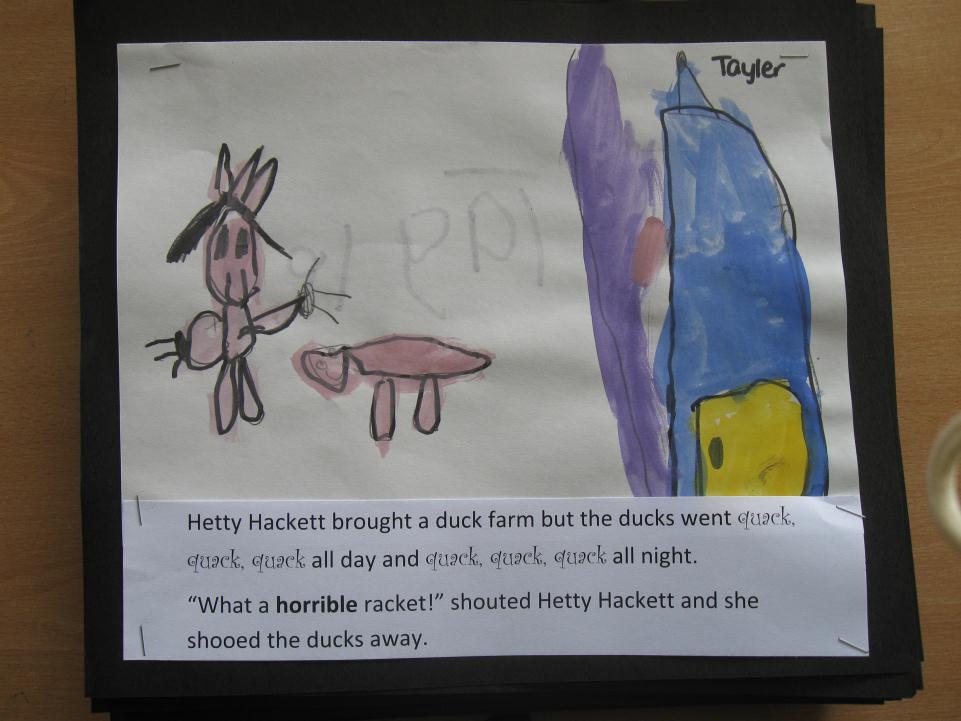